https://akron.qualtrics.com/jfe/form/SV_0eSZUUMdmL2OaDI
Dr. William McHenry
Department of Management
The University of Akron
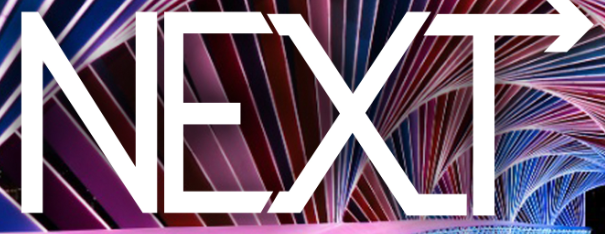 Please prepare to take survey:
Using Musical Clips and Basic Emotions to Teach About Ground Truth
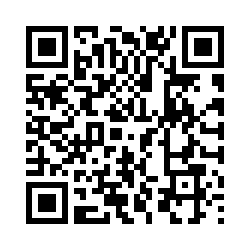 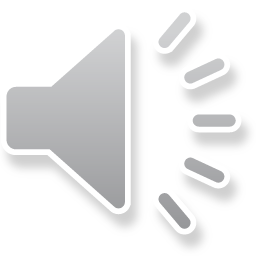 Please take my survey!
CLIP – NEXT 01
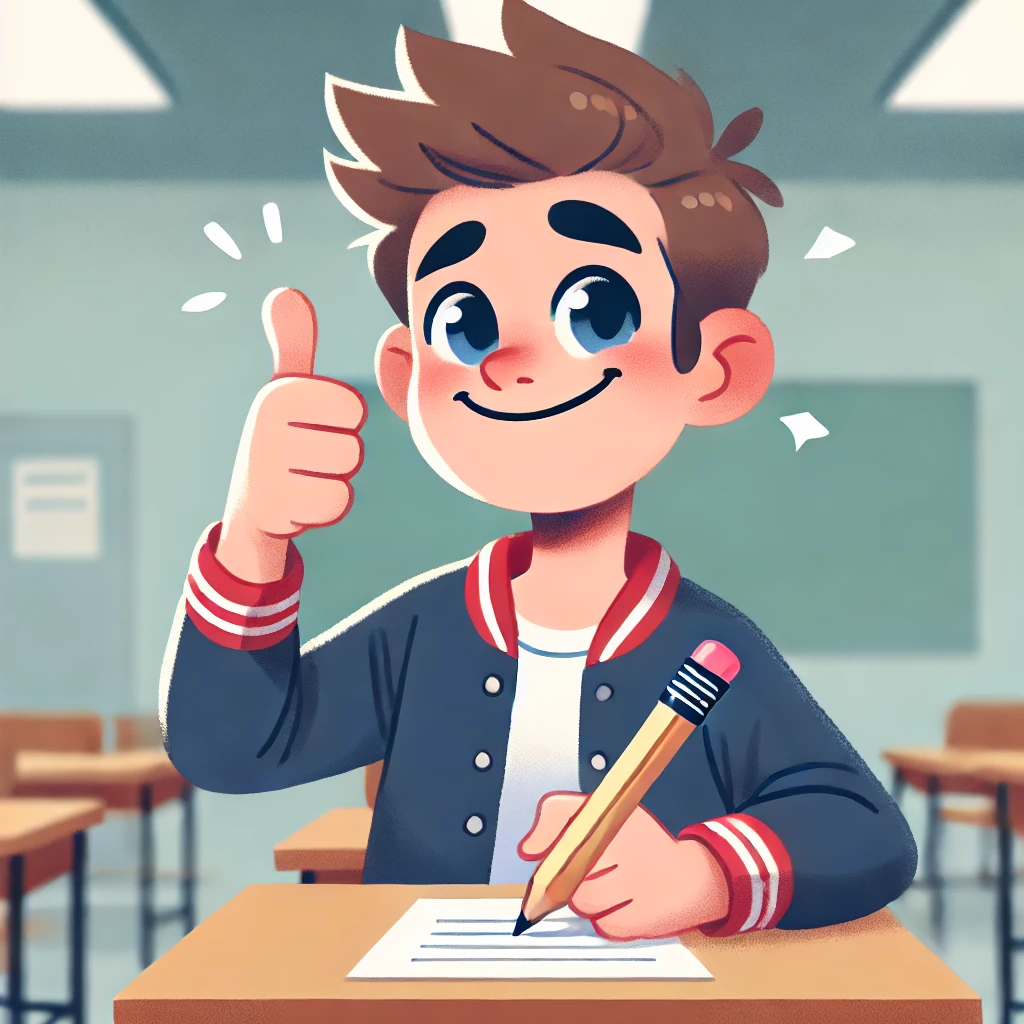 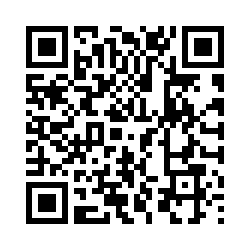 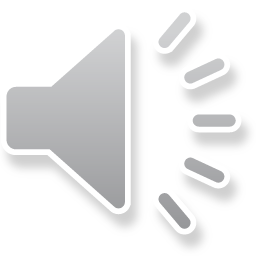 CLIP – NEXT 02
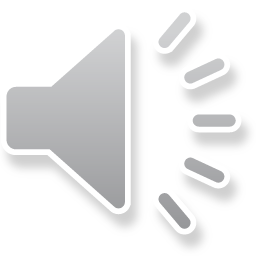 CLIP – NEXT 03
https://akron.qualtrics.com/jfe/form/SV_0eSZUUMdmL2OaDI
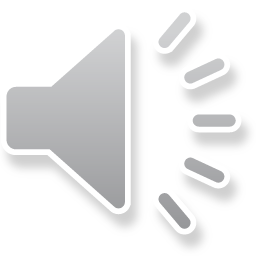 CLIP – NEXT 04
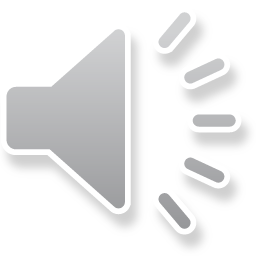 CLIP – NEXT 05
We’ll come back to your results in a little while…
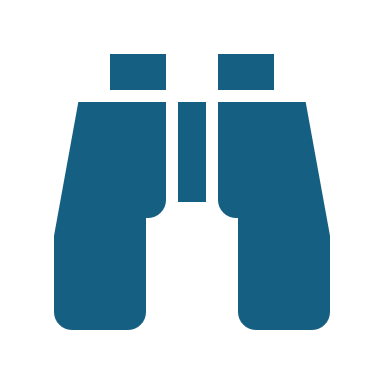 GT Agreement Story – Genesis of My Exercise
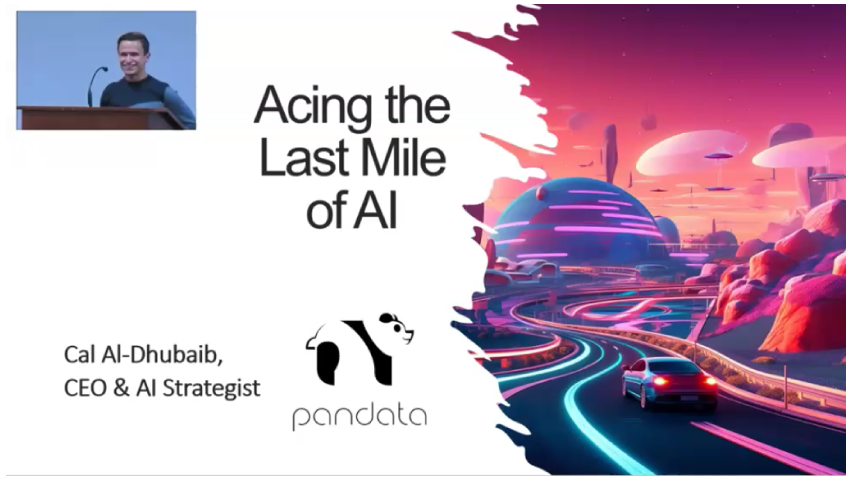 https://www.uakron.edu/cba/bais/2023
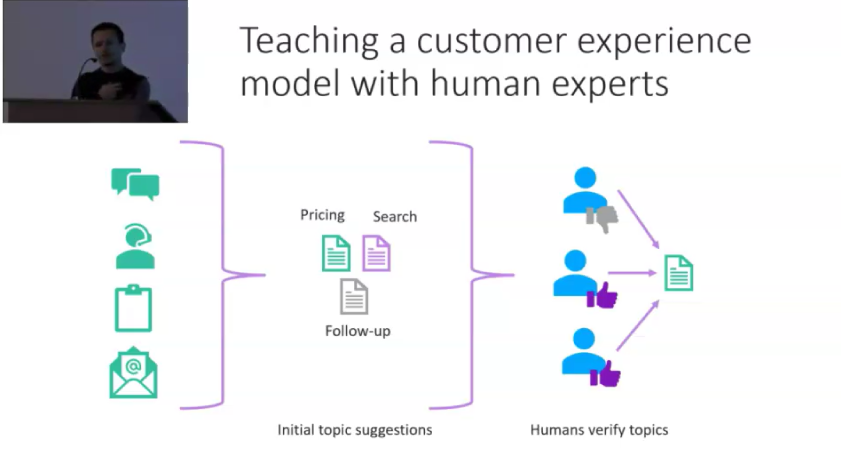 i.e., creating tagged data for a machine learning model
https://www.uakron.edu/cba/bais/2023
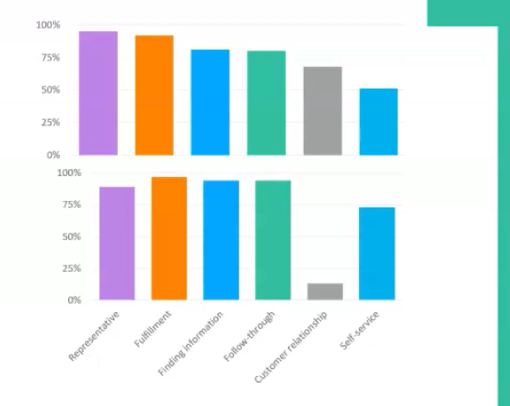 HUMAN AGREEMENT
MODEL ACCURACY
CUSTOMER SERVICE TOPICS
https://www.uakron.edu/cba/bais/2023
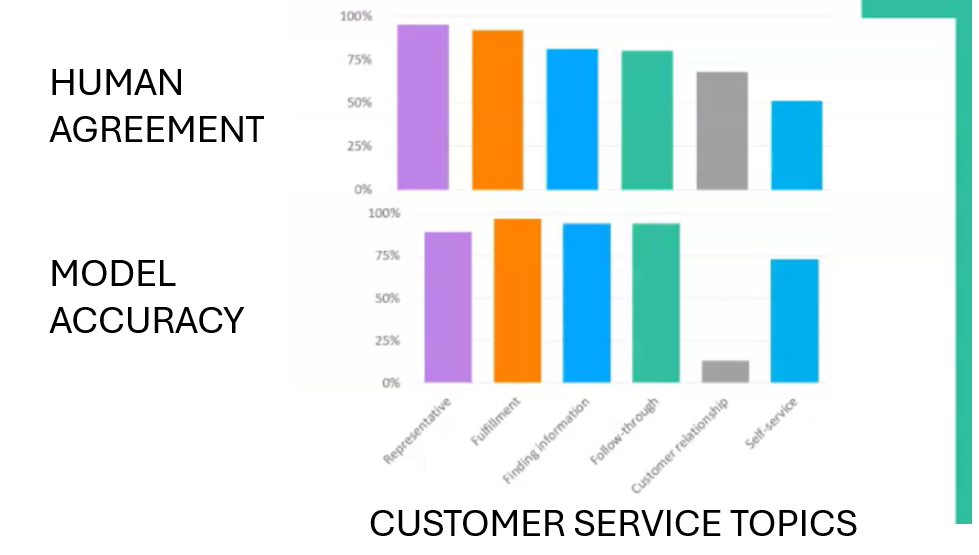 “If human experts cannot agree, there is no way the model can learn the pattern.”
https://www.uakron.edu/cba/bais/2023
Defining Ground Truth
PRODUCTION: “Ground truth” is what we reference to teach a model what a good example is‡
EVALUATION: “Ground truth” serves as the benchmark or standard against which the model's performance is measured.† 
TRUTH ITSELF: “Ground truth” refers to the absolute, known, or objectively accurate information about a particular problem or dataset.†
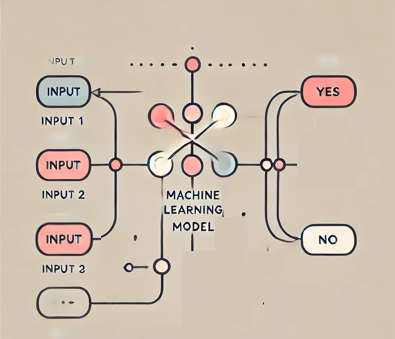 † ChatGPT 3.5
‡ Cal Al-Dhubaib of PanData
8
Purposes of the exercise
Help students to understand what constitutes ground truth and where it may come from
Ask how can we establish ground truth against which to measure the performance of any predictive or large language models?
Help students to be critical consumers of AI products
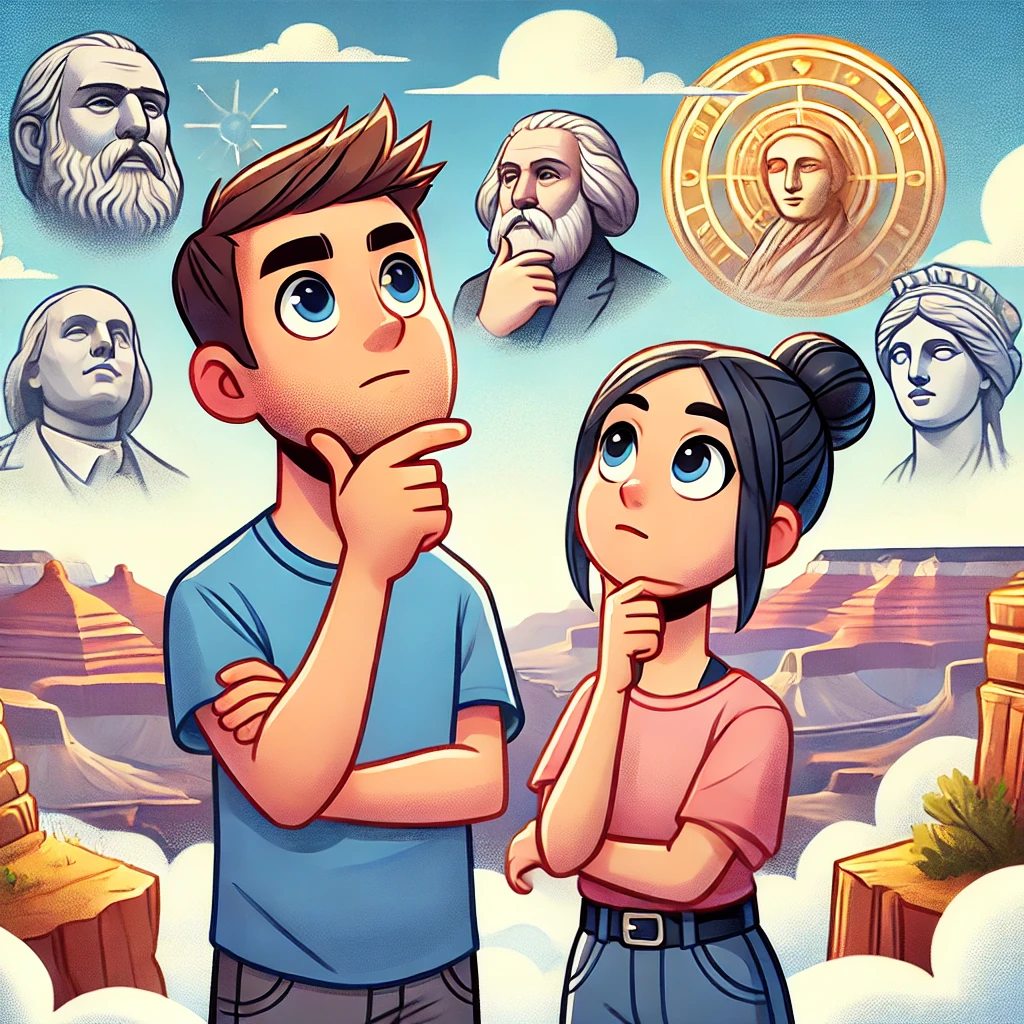 NB: I asked Chat GPT 4o for no headphones and still got headphones…
Versions 1, 2, and 3
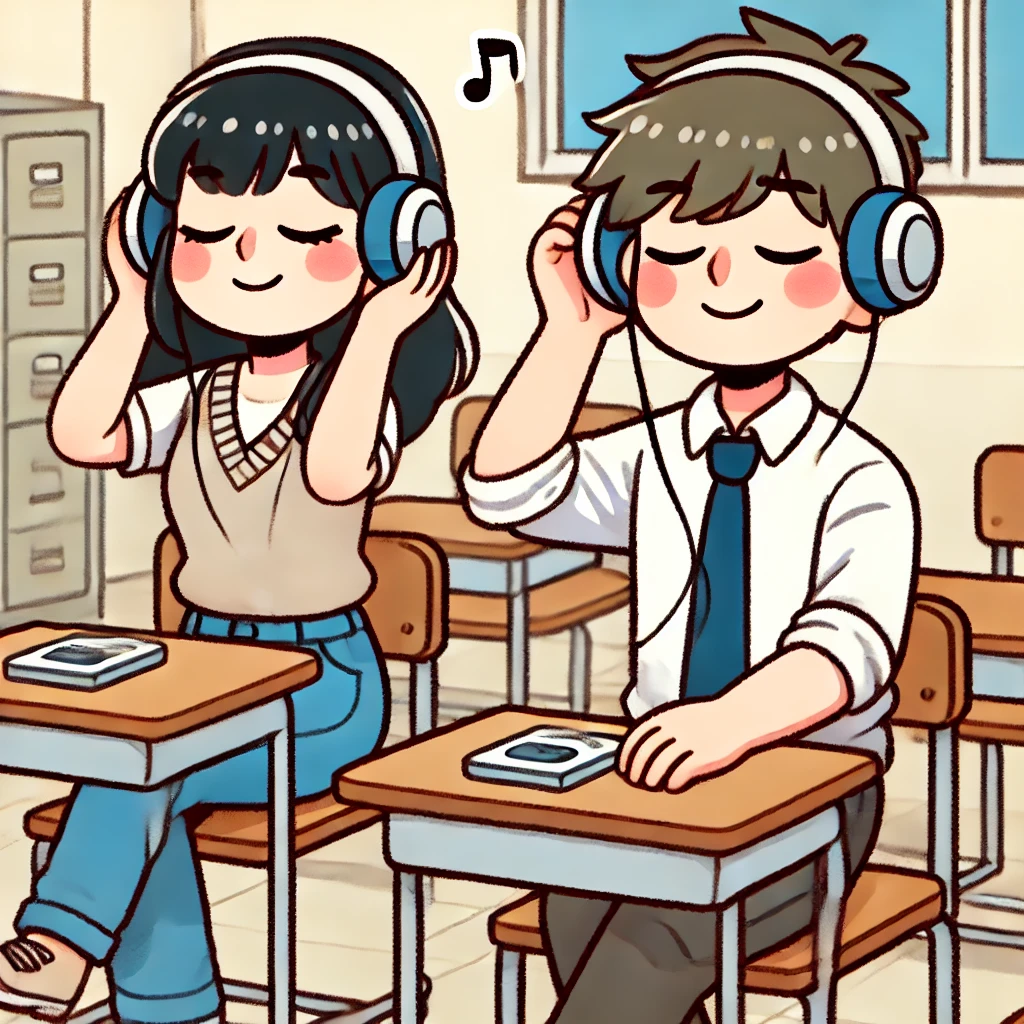 Results
Version 1 – such poor knowledge of classical music eras that exercise did not land
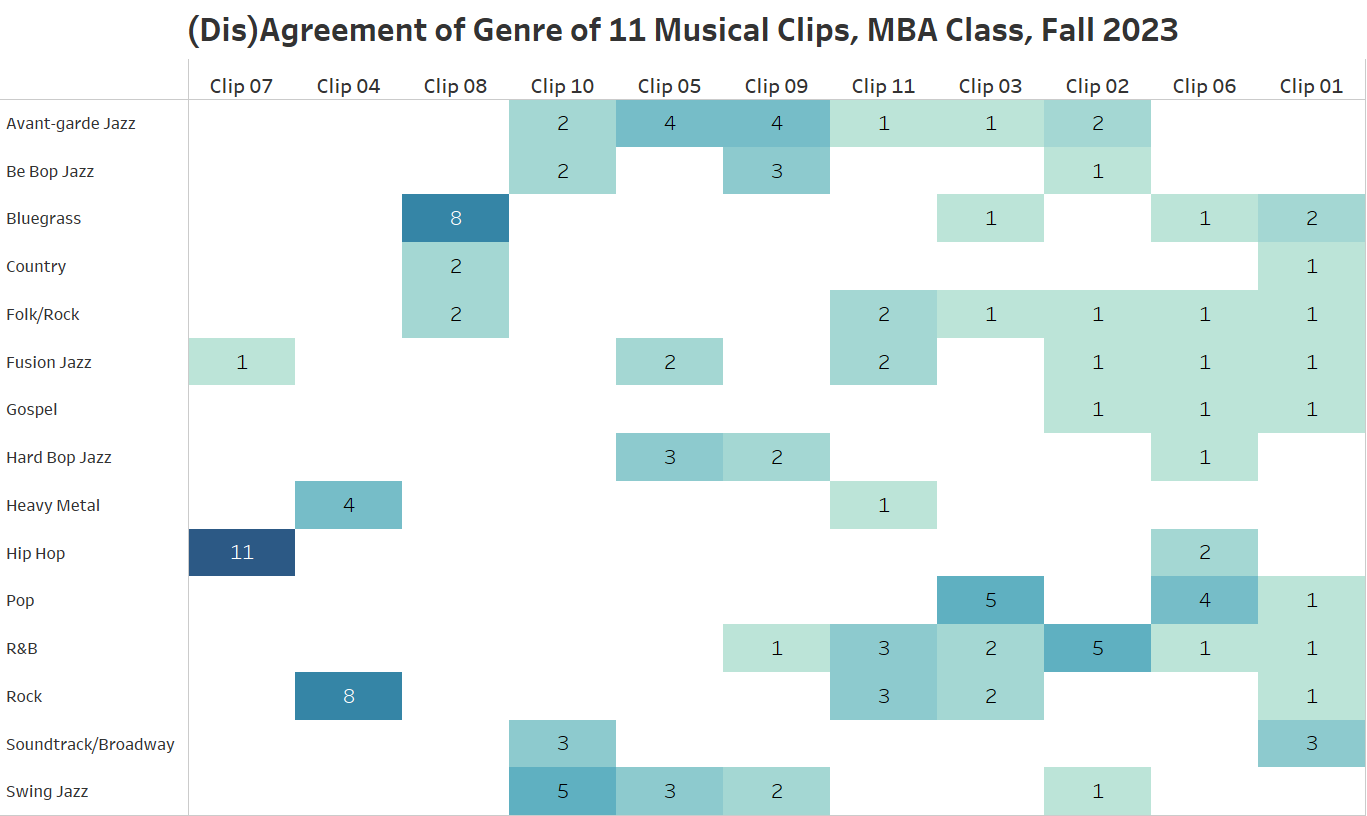 Version 2
N = 12
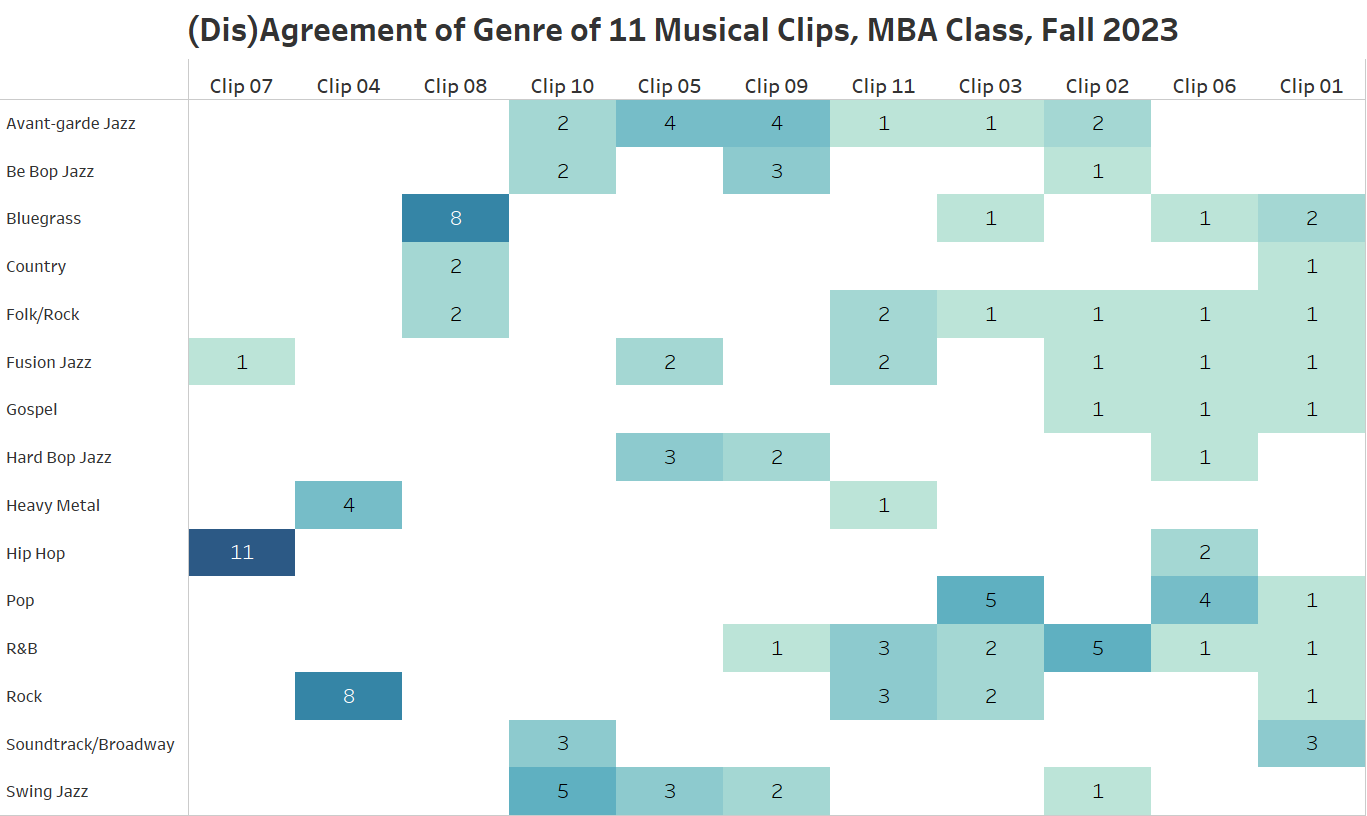 Version 2
N = 12
My opinions!
Next 2
Next 3
Version 2: Degree of (dis)agreement with my “expert” assessment of genres
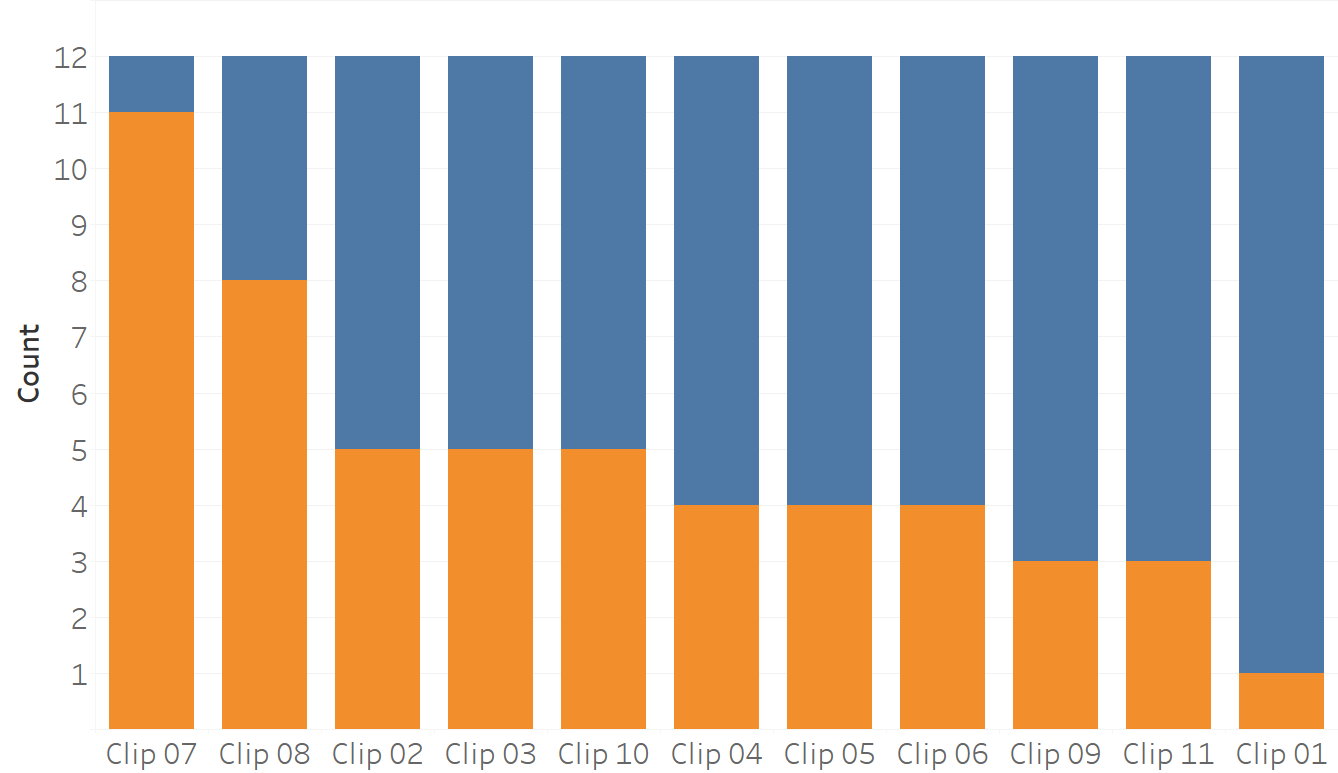 Disagreed
Agreed
Results
Version 1 – such poor knowledge of classical music eras that exercise did not land
Version 2 – generated significant discussion about ground truth, but suspicion that lack of music knowledge genres also diminished impact
(Dis)Agreement of Most Closely Associated Emotion of 30 Musical Clips, MBA Classes, Spring, Fall 2024
Version 3
N = 23
Next 4
Version 3
N = 23
(Dis)Agreement of Most Closely Associated Emotion of 30 Musical Clips, MBA Classes, Spring, Fall 2024
17
(Dis)Agreement of Most Closely Associated Emotion of 30 Musical Clips, MBA Classes, Spring, Fall 2024
Version 3
N = 23
Next 5
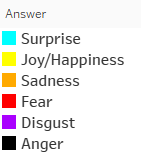 Evaluations of Primary Emotion Evinced by Each Clip, 30 clips, 23 respondents
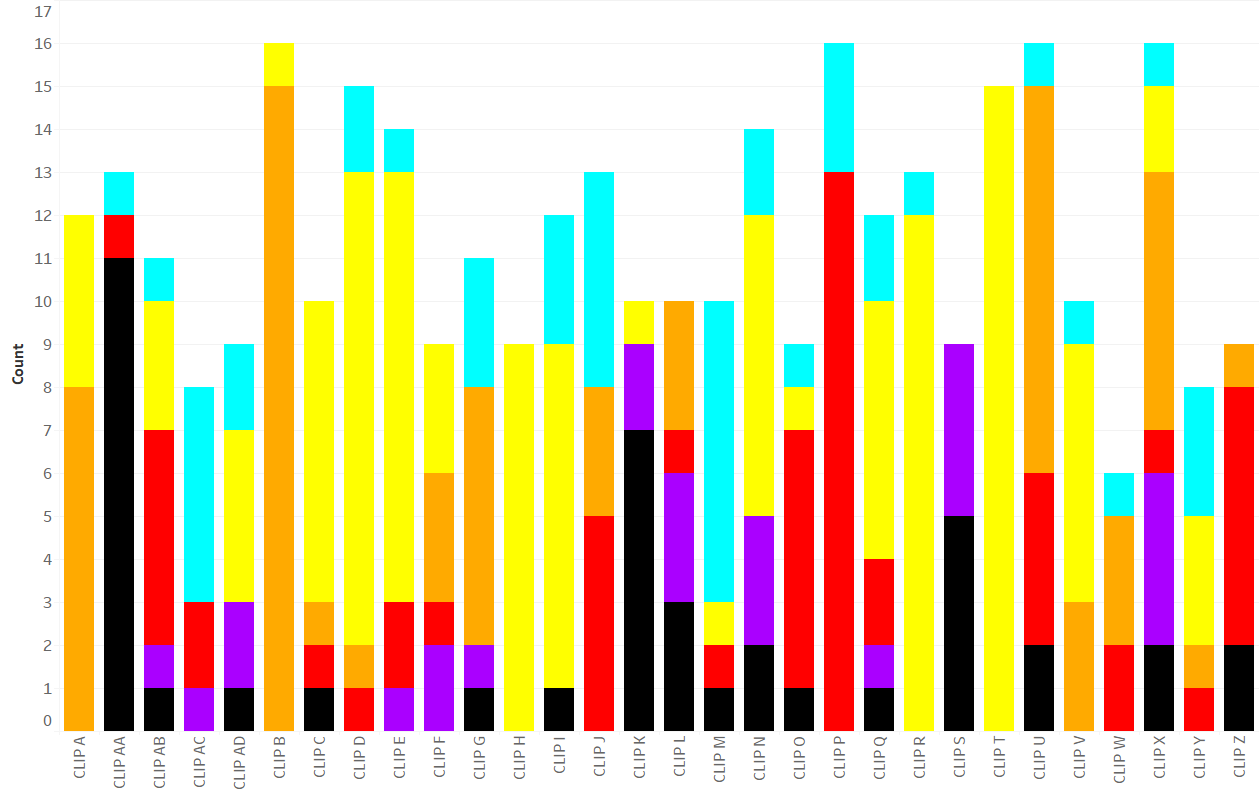 Version 3: Top Two Dimensions (Principal Components) Correspondence (N=23)
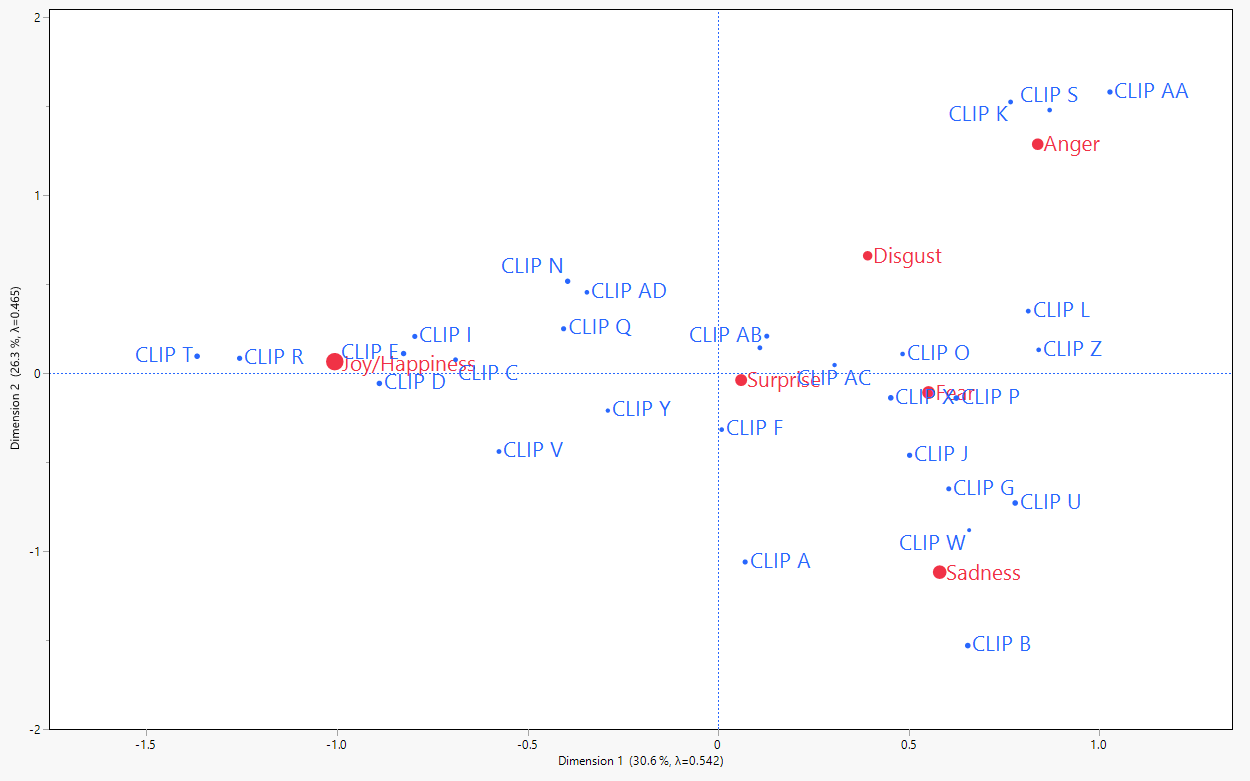 Multiple Correspondence Analysis Platform in JMP
20
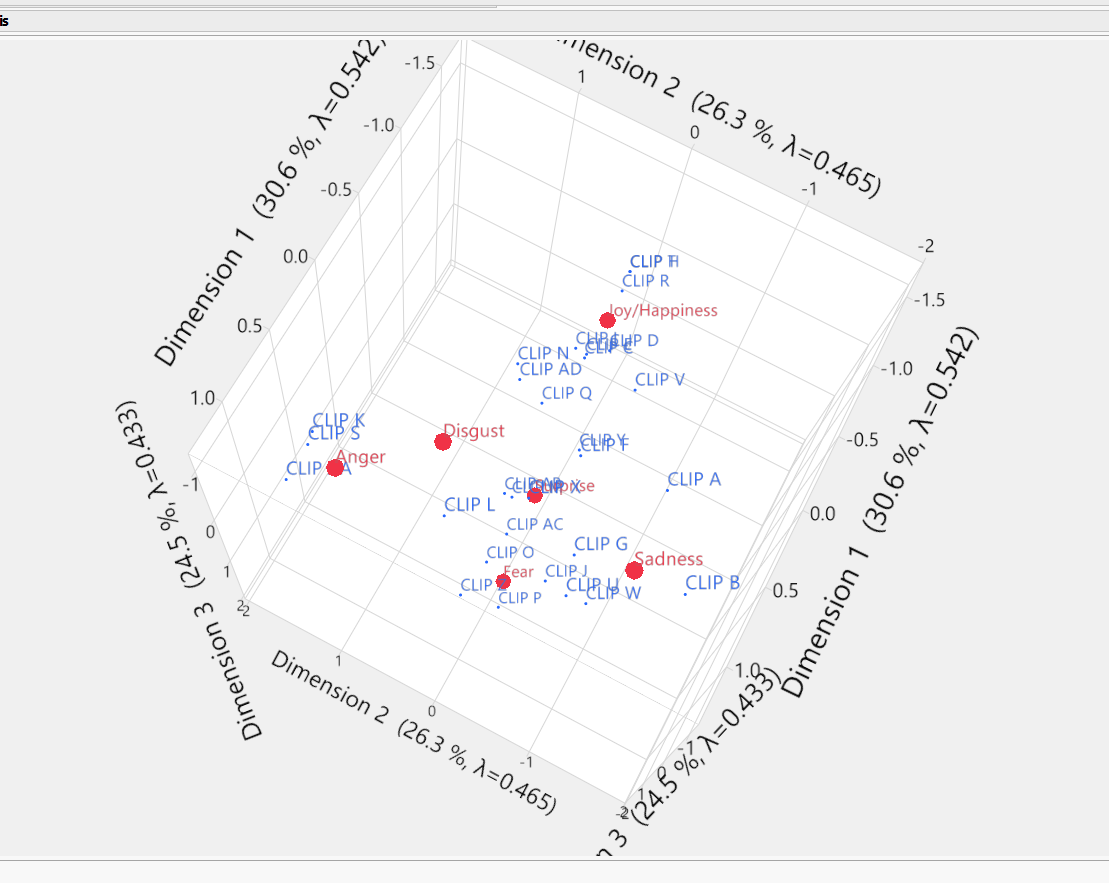 Multiple Correspondence Analysis Platform in JMP
Version 3: Top Three Dimensions (Principal Components) Correspondence (N=23)
21
Results
Version 1 – such poor knowledge of classical music eras that exercise did not land
Version 2 – generated significant discussion about ground truth, but suspicion that lack of music knowledge genres also diminished impact
Version 3 – generated significant discussion about ground truth
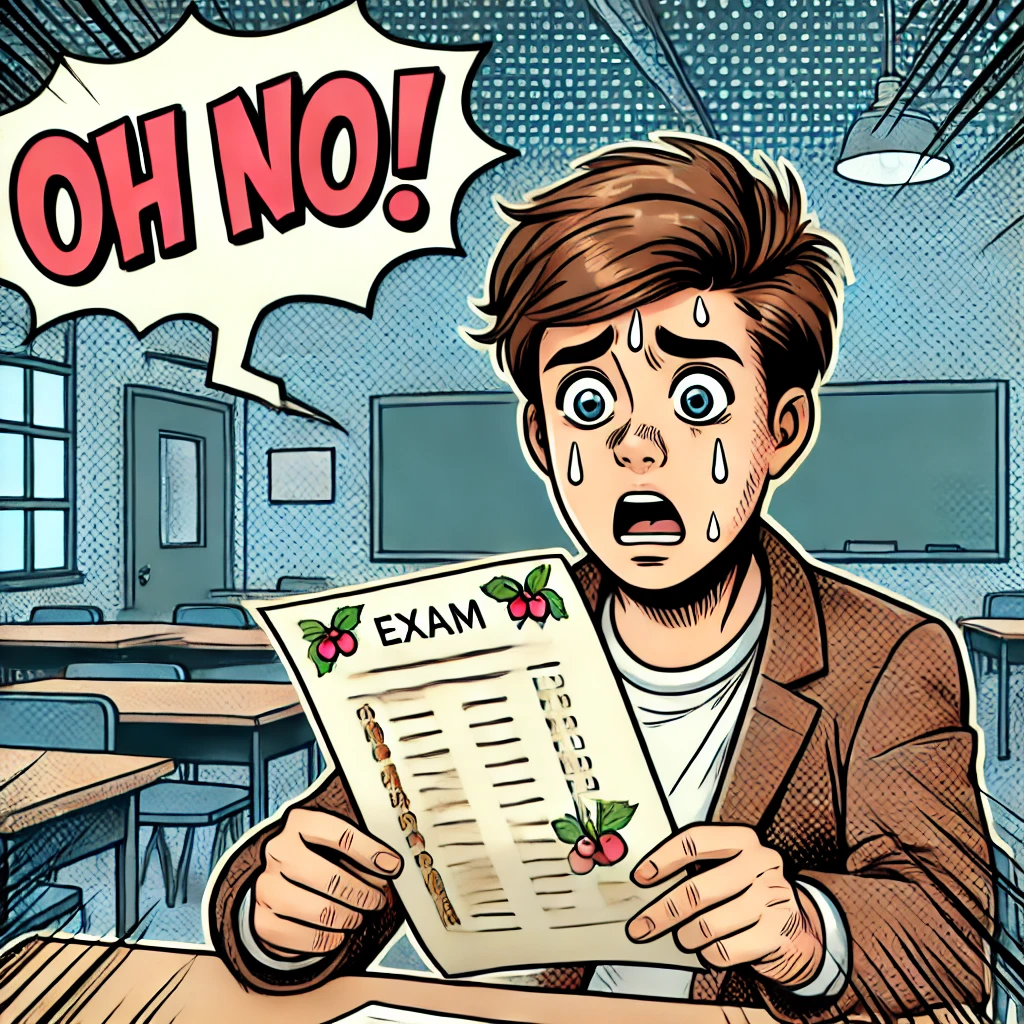 What were your results?
RESULTS
Examples of Student Responses
Amazement at degree of disagreement
Can we really use agreement and disagreement to make ground truth?
Could a legitimate case be made for many of the choices that do not correspond to mine?
What would we need in practice to be able to relate music to emotions?
One student asks: can’t we just ask the artist what they intended?
Lessons from my exercise(not necessarily true all the time?)
Lesson 1: Do not develop ground truth from non-experts
Lesson 2: Whose opinion constitutes expert opinion in developing ground truth?
What lessons do you take from this exercise?What sources of ground truth do you use to evaluate the accuracy of your models?
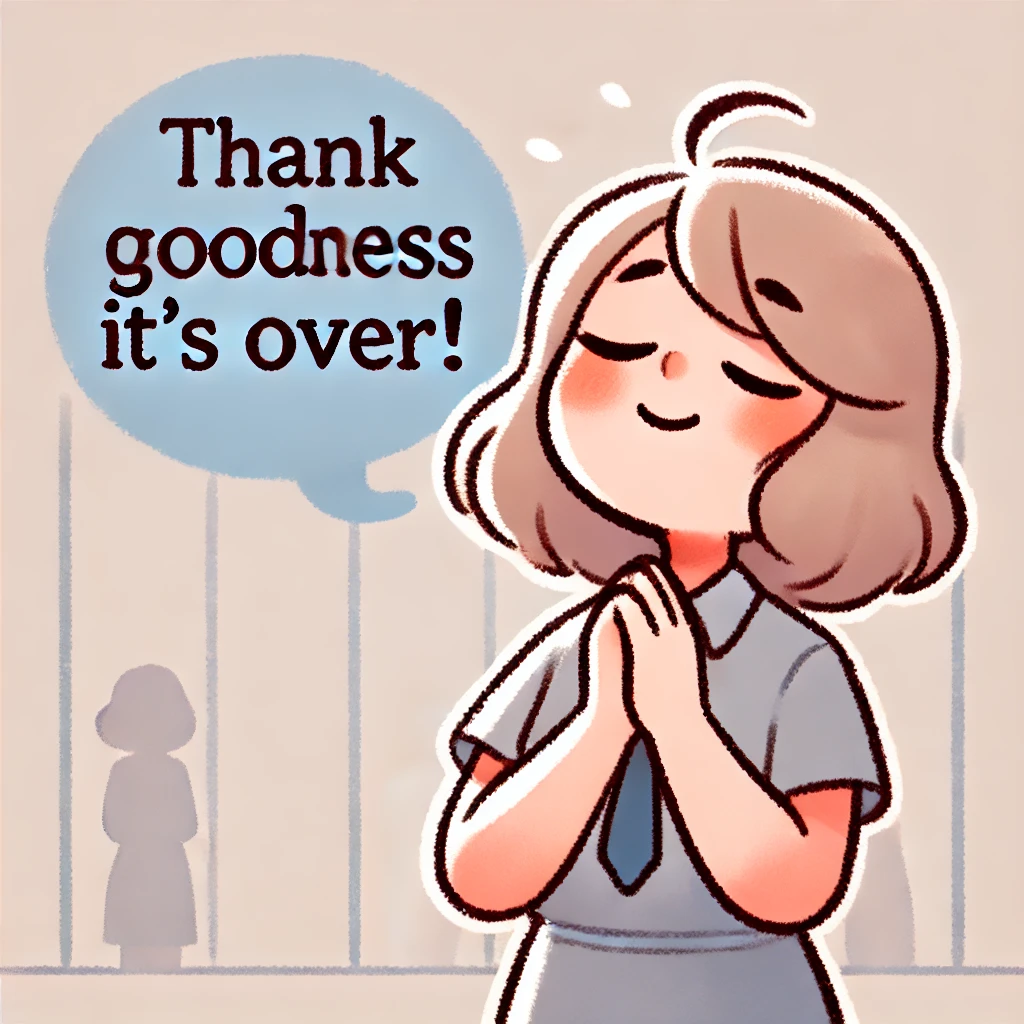 Thank you !
An extension: Case study I use in my MBA Business Analytics Class
“LegalTechCO” provides litigation analytics to clients
Formerly they did it with an army of associates
Now using precursor to today’s LLMs to “read” decisions
Goal: find those paragraphs that contain the judge’s reasoning
Case explains how they created a tagged data set of results
Zhang, Z., Hummel, J. T., Nandhakumar, J., & Waardenburg, L. (2020). Addressing the Key Challenges of Developing Machine Learning AI Systems for Knowledge-Intensive Work. MIS Quarterly Executive, 19(4).
These were the first results… ACCURACY = 80%
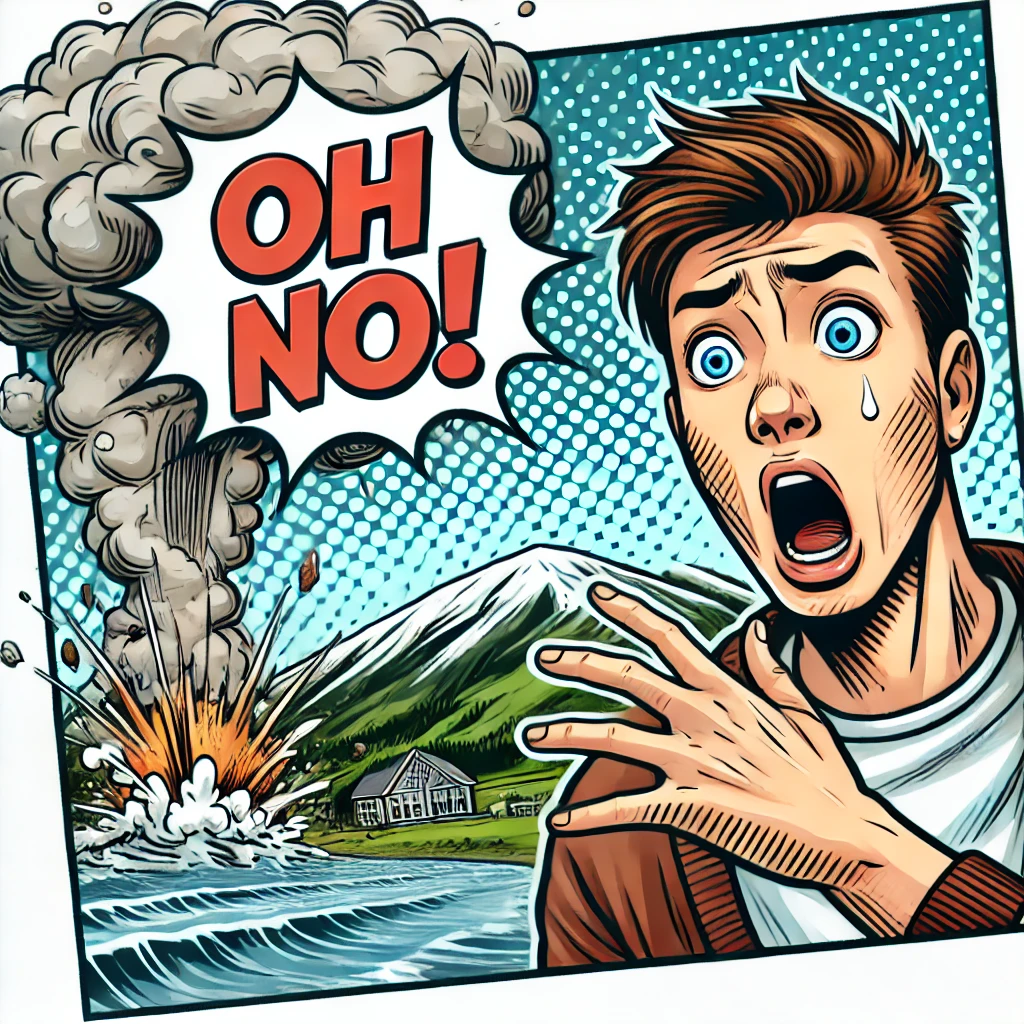 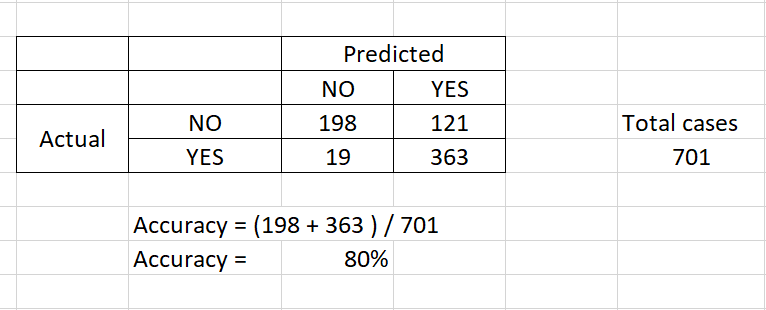 80% Accuracy sounds good, but 5% False Negatives is too high!
Positive Predictive Value = 75%
False negative rate = 5%
True positive rate = 85%
False positive rate = 37.9%
Specificity = 62%
Zhang, Z., Hummel, J. T., Nandhakumar, J., & Waardenburg, L. (2020). Addressing the Key Challenges of Developing Machine Learning AI Systems for Knowledge-Intensive Work. MIS Quarterly Executive, 19(4).
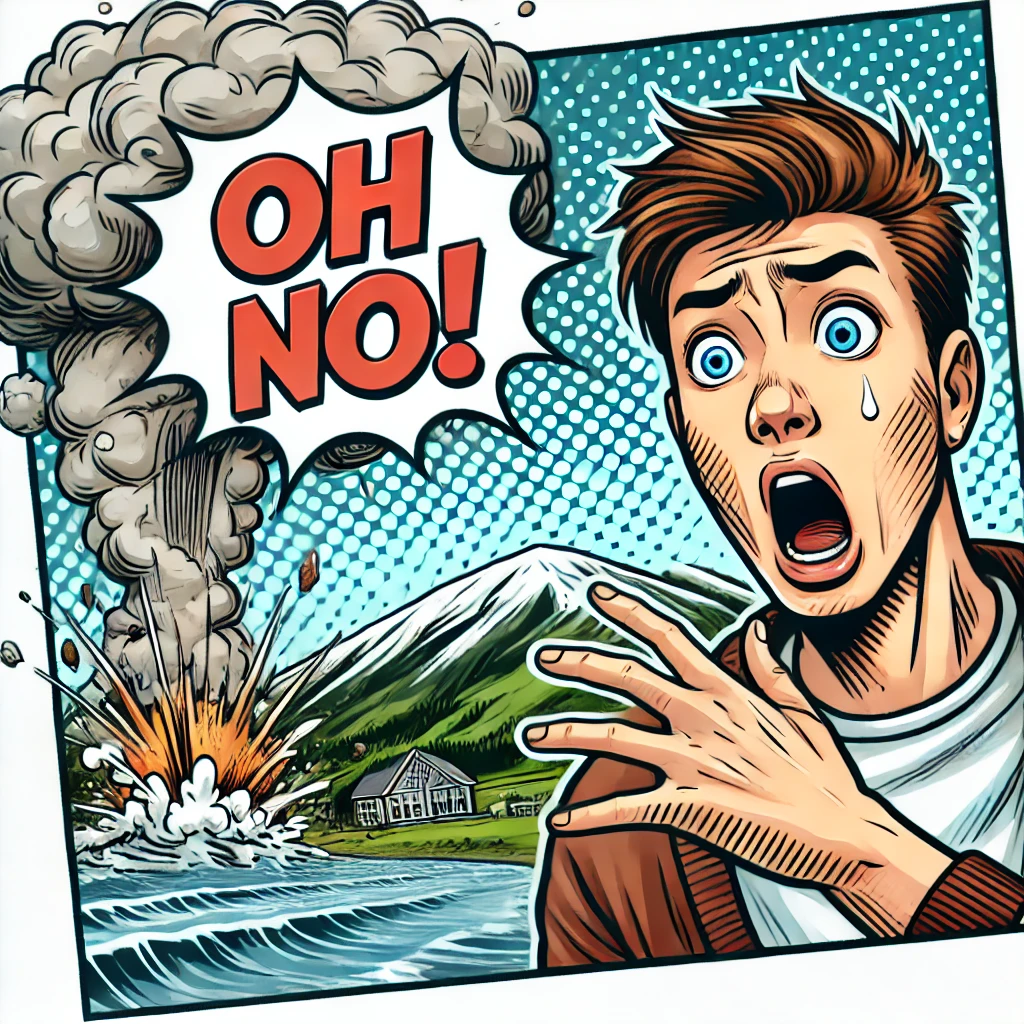 95%
80% Accuracy sounds good, but 5% False Negatives was too high!
This is what the first solution looked like on the ROC Curve
True Positive Rate
(Sensitivity)
38%
5%
20%
95%
80%
65%
False Positive Rate = 1 - Specificity
99%
Solution 1: adjust the model parameters to ensure almost no false negatives

We’ll get more junk, but we won’t miss the juice
95%
True Positive Rate
(Sensitivity)
56%
38%
5%
20%
95%
80%
65%
False Positive Rate = 1 - Specificity
Improve the ground truth!
Solution 2: fix cases the model got wrong, but as it turned out was right (and we were wrong)

Typical model maintenance for models in production
True Positive Rate
(Sensitivity)
5%
20%
95%
80%
65%
False Positive Rate = 1 - Specificity
Solution 3: use a different model to move the ROC Curve up
True Positive Rate
(Sensitivity)
5%
20%
95%
80%
65%
False Positive Rate = 1 - Specificity
Extension: Talk about benchmarks and foundation models, e.g. at HELM
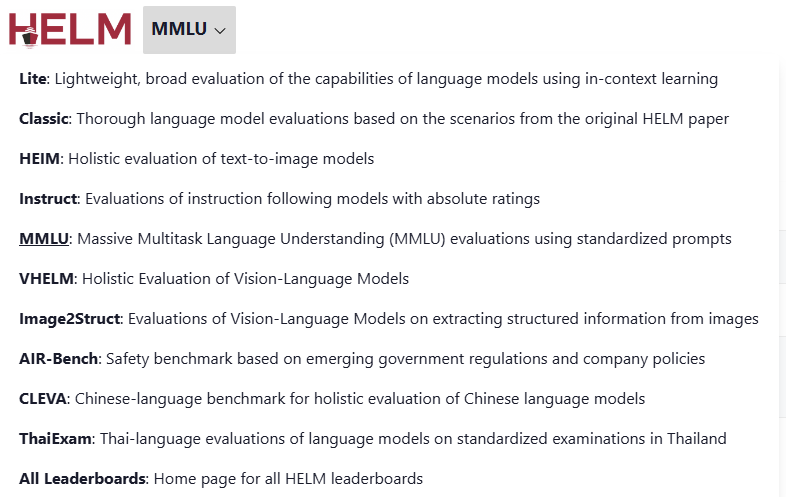 https://crfm.stanford.edu/helm/mmlu/latest/#/leaderboard
Trying to track foundation models at HELM
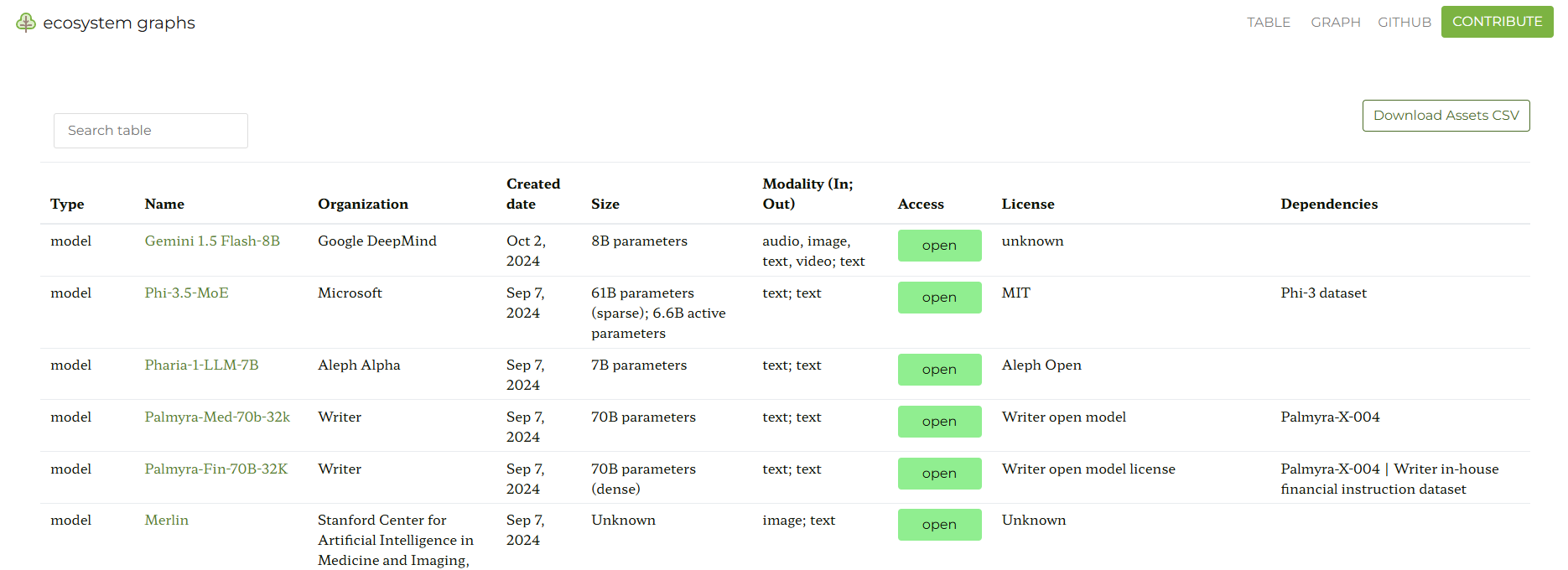 https://crfm.stanford.edu/ecosystem-graphs/index.html?mode=table
Version 1 Initial Genesis - A Fun Exercise!!
Please open Brightspace SURVEYS and start the Opening Survey. This is an anonymous poll – I am using this mechanism so there will be no potential of embarrassment
I will play six musical excerpts. 
Do your best to identify the Western classical musical era to which each of the excerpts belong. Do not look up any information online – just use what you know. If you are not sure, make your best guess. Please do not leave any blanks.
36
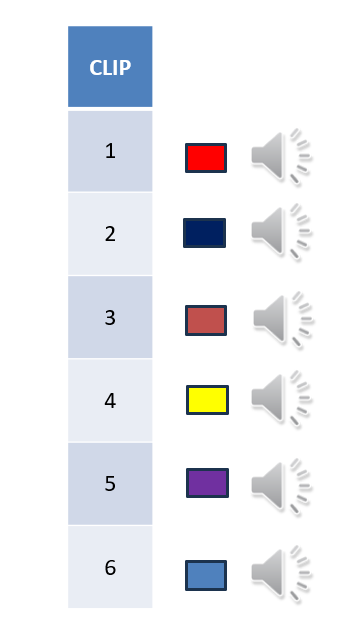 Клипы - Clips from Version 1
Next 1
Romantic
0c Op115-Clarinet Quintet In B Minor Brahams (1891)
Modernism
0d Sonata for clarinet and piano Howells (1946)
Classical
0b Clarinet Concerto A-dur Kv622 Mozart (1791)
0f Clarinet Concerto Chin (2014)
Post-Modernism
0e Clarinet concerto Copland (1947-48)
Modernism
Baroque
0a Ouverture For 2 Clarinets And Horn Handel (1741)
Version 2 (Fall 2023) – Musical Genre
Done in class. All students present participated
Instructions:
Each time I play a clip, check off the genre to which you think it belongs. I will wait a short period and go on to the next clip.
If you recognize artist/song, make a note for fun later.
For the sake of richer data, please answer all, even if you are not 100% sure.
38
Version 2: Having listened to the clip in the title of this question, please pick the genre to which you assign it:
a) Avant-garde Jazz
b) Be Bop Jazz
c) Bluegrass
d) Country
e) Folk/Rock
f) Fusion Jazz
g) Gospel
h) Hard Bop Jazz
i) Heavy Metal
j) Hip Hop
k) Pop
l) R&B
m) Rock
n) Soundtrack/Broadway
o) Swing Jazz
Клипы - Clips from Version 2
NEXT 3
NEXT 2
40
Version 3 (Spring & Fall 2024) Primary Emotions
Done outside of class
30 clips, each student received a random selection of 15 clips, in random order, with randomization of the responses
Prompt: For the following musical clip, please indicate which emotion you think it is most closely associated with
41
Version 3: For the following musical clip, please indicate which emotion you think it is most closely associated with:
Anger
Disgust
Fear
Joy/Happiness
Sadness
Surprise
Клипы - Clips from Version 3
Next 5
Next 4
GT Agreement Story – Genesis of My Exercise
https://www.uakron.edu/cba/bais/2023